AUDIENCIA PUBLICAAño Fiscal 2024 sobre Desarrollo Comunitario &
Necesidades de Vivienda & Reunión de Consulta
para Reforma de Plan de Acción Sustancial.Oficina de Desarrollo Comunitario del Condado de Nassau
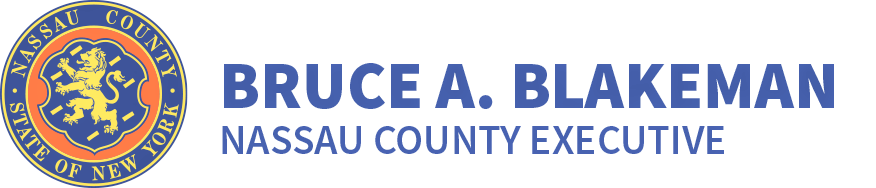 Miércoles, 24 de enero de 2024, 6:00 PM
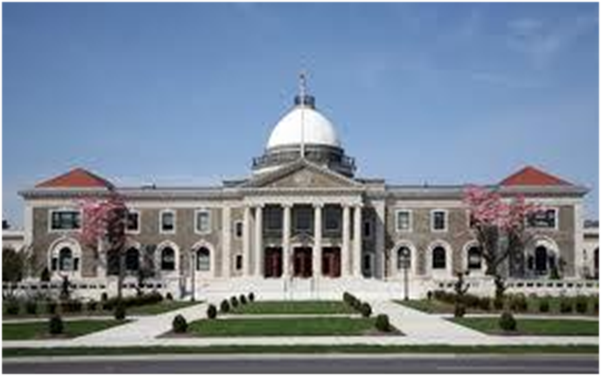 JEFFREY M. CLARK
DIRECTOR DE DESARROLLO COMUNITARIO
1
Consorcio Urbano del Condado de Nassau
Comunidad beneficiaria conforme a los Programas Consolidados del Departamento de Vivienda y Desarrollo Urbano de los Estados Unidos

El Consorcio recibe asignaciones anuales de financiación bajo los siguientes programas:
Programa de Subvenciones en Bloque para el Desarrollo Comunitario (CDBG)
Programa HOME de Asociaciones de Inversión (HOME)
Programa de Subvenciones para Soluciones de Emergencia (ESG)
2
Plan Consolidado de Cinco Años
La Ronda de Financiación del Año Fiscal 2023 es el cuarto año bajo el actual Plan Consolidado Quinquenal presentado por el Condado de Nassau en 2020
1o – Año Fiscal Federal  1999 – 2004
2o – Año Fiscal Federal  2005 – 2009
3o – Año Fiscal Federal  2010 – 2014
4o – Año Fiscal Federal  2015 – 2019
5o – Año Fiscal Federal  2020 – 2024
3
MUNICIPIOS MIEMBROS DEL CONSORCIO
DEL CONDADO DE NASSAU
PUEBLOS (24)
CENTROS (3)
Hempstead
North Hempstead
Oyster Bay
Manorhaven
Massapequa Park
Mineola
New Hyde Park
Rockville Centre
Roslyn
Sea Cliff
South Floral Park
Stewart Manor
Valley Stream
Westbury
Williston Park
Bayville
Bellerose
East Rockaway
East Williston
Farmingdale
Floral Park
Freeport
Great Neck Plaza
Hempstead
Island Park
Lynbrook
Malverne
CIUDADES (2)
Glen Cove
Long Beach
4
AUDIENCIA PUBLICA
Desarrollo Comunitario del Año Fiscal 2024 & Necesidades de Vivienda & Enmienda Sustancial Del Plan de Acción
Hoy comenzará el proceso de participación pública en el desarrollo de:

Plan de Acción Anual para el Año Fiscal 2024
& el Proceso de Consulta
para el uso de fondos del Plan de Recuperación Estadounidense HOME
5
Fondos Disponibles Previstos para el Año 2024
Programa CBDG - $13,400,000
Supone financiamiento nivelado con el año 2023


Programa HOME - $2,200,000
Supone financiamiento nivelado con el año 2023


Programa ESG - $1,200,000
Supone financiamiento nivelado con el año 2023
6
[Speaker Notes: FY 2011 - $15,647,000 CDBG; $3,614,00 HOME]
Actividades Elegibles para
Recibir Fondos de CDBG
CDBG
Las actividades elegibles bajo el Programa CDBG se pueden encontrar en las regulaciones en 24 CFR 570.201 - 206.

Estas actividades incluyen:

570.201  

Adquisición de bienes inmuebles para un propósito elegible

SUJETO A LA REVISIÓN DE HUD RE: DOMINIO EMINENTE

Disposición de bienes inmuebles para un propósito elegible

Instalaciones y mejoras públicas

Actividades de limpieza

Servicios públicos

Pago de acciones no federales
7
CDBG Eligible Activities
570.201 continuado

Finalización de la renovación urbana

Traslado

Servicios de vivienda

Construcción de viviendas

Asistencia para los propietarios de la vivienda

Asistencia para microempresas

Asistencia técnica

Asistencia a instituciones de educación superior
8
Actividades elegibles de rehabilitación y preservación para recibir fondos de CDBG
570.202 Las actividades elegibles de                      rehabilitación y preservación incluyen:

Rehabilitación de Residencias
Rehabilitación de Comercios
Aplicación del Código
Preservación de Lugares Históricos 
Renovación de Edificios Cerrados
Actividades relacionadas con la pintura                                           en base a plomo
9
Desarrollo Económico Especial
570.203 Desarrollo económico especial

 Asistencia directa a los negocios

 Creación y/o retención de trabajos
Principalmente beneficia a personas de bajos a medios ingresos

 Uso creativo de los fondos de CDBG
10
Cumplimiento de los Objetivos Nacionales
Cada actividad en el marco del Programa CDBG debe cumplir con uno de los tres objetivos nacionales generales del programa:

Beneficiar a personas de ingresos bajos y moderados.

Prevenir o eliminar barrios marginales y deterioro urbano.

Satisfacer una necesidad comunitaria que tenga una urgencia particular.
11
Cumplimiento de los Objetivos Nacionales
Los límites de ingresos actuales
entraron en vigencia en junio de 2022.

Los nuevos límites de ingresos se publicarán en nuestro sitio web y se distribuirán a los municipios miembros del consorcio cuando se reciban.

Todos los beneficiarios de CDBG deben usar los nuevos límites de ingresos al calificar a una persona o familia para recibir asistencia de CDBG.
12
Cronología de las Actividades y Metas de Finalización
A fin de reducir el número de actividades pendientes,
HUD requiere descripciones más detalladas de los proyectos, plazos del proyecto y objetivos de fecha de finalización.

Se requiere incluir esta información en la solicitud de financiamiento.

Todo tipo de actividad que actualmente se encuentre marcada por HUD no recibirá fondos del año 50 del programa a menos que se haya presentado un plan de remediación detallado aceptable por HUD.
13
Cronología de
Planes  de Trabajo
Las solicitudes de financiación de CDBG 
requieren informes de estado
sobre actividades financiadas anteriormente.

Todo municipio miembro del consorcio que no cumpla con los objetivos de puntualidad de gasto para el 30 de junio deberá presentar un plan de trabajo detallado diseñado para cumplir con su programa antes de junio de 2024.
14
Actualizaciones del Censo de 2020
La Oficina del Censo anunció que está retrasando la publicación de los datos de la Encuesta de la Comunidad Estadounidense (ACS) 2016-2020

Se aconseja a los miembros del consorcio que utilicen los datos existentes de la ACS para planificar las actividades de beneficios para el año fiscal 2024.
15
Programa de Asociaciones de Inversión HOME
Capítulo II de la Ley Nacional Cranston-González sobre Vivienda Asequible de 1990

El Condado de Nassau es una jurisdicción participante según el programa HOME.
16
Actividades Elegibles para
     el programa HOME
Las actividades que reúnen las condiciones para participar en el programa HOME se encuentran en las regulaciones de 24 CFR 92.205.
Estas actividades incluyen: 

Incentivos para desarrollar y apoyar propiedad de vivienda y de alquiler asequibles

Adquisición
Nueva construcción
Reconstrucción
Rehabilitación de viviendas que no sean de lujo
17
Programa de Asociaciones de Inversión HOME
Regulación Final Publicada el 24 de julio de 2013

Énfasis en
Evaluar el riesgo de actividades y proyectos
Controlar el desempeño y cumplimiento
Pautas más estrictas sobre la estratificación y evaluación de riesgos de los subsidios
Evaluación, como mínimo, de: 
Condiciones de mercado del vecindario donde se encontrará el proyecto  
Experiencia en desarrollo de viviendas y capacidad financiera del constructor 
Compromiso financieros sólidos para el proyecto
18
Programa de Asociaciones de Inversion HOME
Regulación Final Publicada el 24 de julio de 2013
Fecha Límite para Finalizar los Proyectos

Todo proyecto que no se haya completado en un plazo de 4 años a partir de la fecha del compromiso, se considerará rescindido y se deberá devolver los fondos invertidos a HOME. 

Nuevos requisitos para garantizar el cumplimiento con las fechas de ocupación inicial de las unidades para alquiler.
19
[Speaker Notes: Marketing of Rental Units – HUD Reporting, Reporting, Reporting – HUD Oversight]
Programa de Asociaciones de Inversión HOME
Regulación Final Publicada el 24 de julio de 2013

Fecha Límite de Finalización del Proyecto

Aquellas unidades que se hayan adquirido, rehabilitado o construido con fondos de HOME con el propósito de adquisición, deberán venderse a un comprador que reúna las condiciones necesarias en un plazo de 9 meses de haber sido finalizadas

§ 92.254 Modificado para exigir que:

"El Art. 92.254 ha sido enmendado para requerir lo siguiente:
De no haber contrato de venta ratificado con un comprador elegible para la vivienda en un plazo de 9 meses de haber sido construida o rehabilitada, la vivienda deberá alquilarse a un inquilino elegible de acuerdo con el Art. 92.252.
20
[Speaker Notes: Marketing of Rental Units – HUD Reporting, Reporting, Reporting – HUD Oversight]
Programa de Asociaciones de Inversión HOME
Regulación Final Publicada el 24 de julio de 2013

Requisitos de capacidad de CHDO 

Para poder ser clasificada como CHDO, una organización debe tener personal asalariado con experiencia en el desarrollo de viviendas.

No se puede cumplir con el requisito de “capacidad demostrada” por medio del uso de consultores y un plan para entrenar personal por medio de voluntarios o personas cuyos servicios son donados por otra organización.

La Oficina de Vivienda y Desarrollo Comunitario del Condado de Nassau debe certificar que la organización cumple con la definición de tal y que tiene la capacidad de poseer, desarrollar o auspiciar viviendas cada vez que consigne fondos.
21
[Speaker Notes: Marketing of Rental Units – HUD Reporting, Reporting, Reporting – HUD Oversight]
Las Viviendas Elegibles para HOME
Deben ser Permanentes o Transitorias
La Necesidad de Viviendas para Trabajadores, Ancianos y Discapacitados
Se dará prioridad a los proyectos que:

  Tengan como resultado un incremento en el número de unidades                                        de propiedad privada o alquiler
 
  Se encuentren en áreas de alta oportunidad de acuerdo con los índices del Departamento de Vivienda y Desarrollo Urbano y en las áreas céntricas ya existentes.

  Tengan como resultado un incremento en el número de unidades a las que puedan acceder la población de discapacitados. 
 
  Puedan demostrar un firme compromiso financiero de otras fuentes de financiación.
22
Criterio para el Proceso de Selección de HOME
Beneficios del Programa
Uso de otros fondos públicos y privados y el nivel de compromiso de otros fondos.
El proyecto creará o mantendrá la asequibilidad y tendrá como resultado un incremento en la oportunidades de vivienda para los residentes del Condado de Nassau. 
El número de unidades para discapacitados al final del proyecto propuesto. 
El cumplimiento con las pautas de elegibilidad de ingresos de los compradores del Condado de Nassau. 
El grado de beneficios para personas de bajos ingresos que derivará del proyecto propuesto.
23
Criterio para el Proceso de Selección de HOME
Diseño del proyecto
Proximidad del proyecto a las estaciones de tren LIRR y/o a las paradas de autobús de Long Island Bus. 
Proximidad del proyecto al área céntrica y/o al Centro Comercial Central. 
Inclusión de rehabilitación ambiental o estándares de desarrollo ambientales que cumplan con pautas nacionales tales como LEED o Energy Star. 
Diseño del proyecto que incorpore:
Estándares nacionales de “Hogares Saludables”. 
Estándares de “visibilidad” para las personas con discapacidades físicas. 
Cumplimiento con la Legislación de Brecha Digital – “Acceso de Banda Ancha.
24
Criterio Para el Proceso de Selección de HOME
Alcance y Apoyo a la Comunidad
Congruencia con la visión local y otros planes de desarrollo del vecindario.

Propuestas que incluyan un plan de mercadeo de vivienda justa bien diseñado e implementado para la ocupación inicial y continua.
25
Criterio para el Proceso de Selección de HOME
Capacidad de organización
Experiencia comprobada en el desarrollo de viviendas y capacidad de organización para abordar el proyecto propuesto.
Capacidad financiera para finalizar el proyecto propuesto, incluyendo compromisos ya existentes de financiamiento. 
Preparación para proceder, incluyendo pruebas de tener control del sitio. 
Experiencia previa con el programa HOME y/u otros programas de subvención de vivienda publica. 
Solicitudes que estén completas y demuestren la capacidad de finalizar el proyecto en un plazo de 24 meses desde el momento de otorgada la subvención.
26
Programa de Subvenciones Soluciones de Emergencia (ESG)
Regulación temporaria publicada
el 5 de Diciembre de 2011
“Los cambios fundamentales que reflejan el nuevo énfasis son la expansión del componente del programa para impedir la indigencia y la adición de un componente para el rápido otorgamiento de vivienda”. – Regulación temporaria
27
Actividades Elegibles para el Programa ESG
Alcance: Los fondos podrán cubrir costos relacionados con servicios esenciales para personas indigentes, incluyendo servicios del cuidado de la salud física y mental de emergencia, participación, gestión de casos y servicios para poblaciones especiales. 
Albergue de Emergencia: Los fondos podrán usarse para renovar las instalaciones de albergues de emergencia, la gestión de dichas instalaciones, así como servicios para los residentes, incluyendo la gestión de casos, cuidado infantil, educación, asistencia con empleo y capacitación laboral, asesoramiento legal, salud mental, tratamiento por el abuso de sustancias, transporte y servicios para poblaciones especiales. 
Prevención de Indigencia y Otorgamiento Rápido de Vivienda:  Ambos componentes financian servicios de reubicación en vivienda y estabilización, incluyendo tarifas para solicitar alquiler, depósitos en garantía, depósitos para servicios, último mes de renta, y actividades de búsqueda y ubicación de vivienda). Los fondos también podrán usarse para asistencia con el alquiler a corto o mediano plazo a aquellos que corren el riesgo de volverse indigentes o para hacer la transición a vivienda estable.
Sistema de información de indigentes (HMIS):  Los fondos podrán usarse para pagar los costos de contribuir información al sistema diseñado para la continuación de cuidados del área. Las actividades elegibles incluyen componentes informáticos, software o equipos, apoyo técnico, oficinas, salarios de empleados, costos de capacitación del personal y tarifas de participación.
28
Plan de Rescate HOME-American
(HOME-ARP) Financiación del Programa
➢ Los fondos fueron asignados según Título II de la ley Nacional de Vivienda Asequible de 1990 (Title II of Cranston-Gonzalez National Affordable Housing Act) (NAHA) –Estatuto del programa HOME

➢ A través del programa HOME se asignó a jurisdicciones que calificaban.

➢Se le asignó a la OCD del Condado de Nassau $8,835,994
29
Fondos HOME – ARP
La financiación de HOME-ARP se propuso para el desarrollo de viviendas para adultos con discapacidades del desarrollo que están en riesgo de quedarse sin hogar.
Plan de asignación HOME-ARP modificado publicado en el sitio web del condado para su revisión

La presentación del Plan de Asignación HOME-ARP requiere una enmienda sustancial al Plan de Acción de HUD para el año fiscal 2021

Período de comentarios públicos sobre el Plan de Asignación de HOME-ARP y el Plan de Acción de HUD para el año fiscal 2021 Enmienda sustancial abierta del 24 de enero de 2024 al 22 de febrero de 2024
30
Plan Consolidado de Cinco Años
Proceso de colaboración destinado a identificar un
visión unificada para actos de desarrollo comunitario a llevarse a cabo durante el período de cinco años

Incluye:
Plan estratégico
Análisis de información y necesidades
Establece prioridades y metas para el período de cinco años
Plan de Vivienda Justa / Análisis de Impedimentos
Plan de Acción Anual
Actividad / Información del Proyecto Año 1
31
Plan Consolidado de Cinco Años
La Ronda de Financiación del Año Fiscal 2024 es el cuarto año bajo el actual Plan Consolidado de Cinco Ańos (2020- 2024) presentado por el Condado de Nassau en 2020
32
Plan Consolidado de Cinco Años
Identificó las Necesidades
de ALTA PRIORIDAD
Necesidades de Vivienda
Inquilino 
Hogares pequeños – Ingresos muy bajos, bajos, y moderados
Hogares para ancianos – Ingresos muy bajos y bajos
Propietario
Hogares pequeños y grandes – Ingresos moderados
Vivienda para necesidades especiales
Ancianos y víctimas de violencia doméstica
33
Plan Consolidado de Cinco Años
Prioridad de Financiación
Vivienda
Solicitudes de financiación que tendrán los siguientes resultados:
Nuevas viviendas de alquiler para hogares de muy bajos, bajos y medios ingresos ubicadas en áreas de alta oportunidad. 
Desarrollos que contemplen el transporte
34
Plan Consolidado de Cinco Años
Prioridad de Financiación
Vivienda
Las “áreas de alta oportunidad” son ciudades con:
1.	Muy bajos índices de pobreza 				
 Muy baja tasa de desempleo 	
 Alta tasa de estudios terciarios terminados
4.  Bajo porcentaje de población africano-americana e hispana
5.  Escuelas públicas de alto desempeño
6.  Bajo porcentaje de delitos
7.  Acceso al transporte público
35
Plan Consolidado de Cinco Años
Identificó Necesidades
de ALTA PRIORIDAD
Necesidades de Desarrollo Comunitario 
Actos de Dominio en relación a Bienes Inmuebles
Limpieza de Sitios Contaminados
Cumplimiento de los Códigos
Mejoras a Centros para la Tercera Edad
Parque e Instalaciones Recreativas
Mejoras de Calzadas y Veredas
36
Plan Consolidado de Cinco Años
Identificó Necesidades 
de ALTA PRIORIDAD
Necesidades de Desarrollo Comunitario (CONTINUADO)
Servicios Públicos
Servicios a Ancianos
Servicios de Capacitación Laboral
Actividades Relacionadas con la Vivienda Justa
Asesoramiento a Inquilinos y Propietarios
Asistencia a Microempresas
37
Vivienda Justa
Los beneficiarios y contratistas tienen la responsabilidad de implementar sus proyectos en cumplimiento con toda ley y regulación local, estatal y federal relacionada con derechos civiles, vivienda justa y equidad de oportunidades. 

Se requiere que los beneficiarios y contratistas activamente hagan cumplir con las disposiciones de dichas leyes y regulaciones y que desarrollen estrategias para abordar los requisitos.
 
Los beneficiarios y contratistas deben tomar pasos afirmativos para promulgar el acceso justo y equitativo a la vivienda sin importar la raza, color, religión, genero, edad, nacionalidad, discapacidad o situación familiar.
38
Medidas Adicionales
en relación a la Vivienda Justa
Publicadas el 16 de julio de 2015
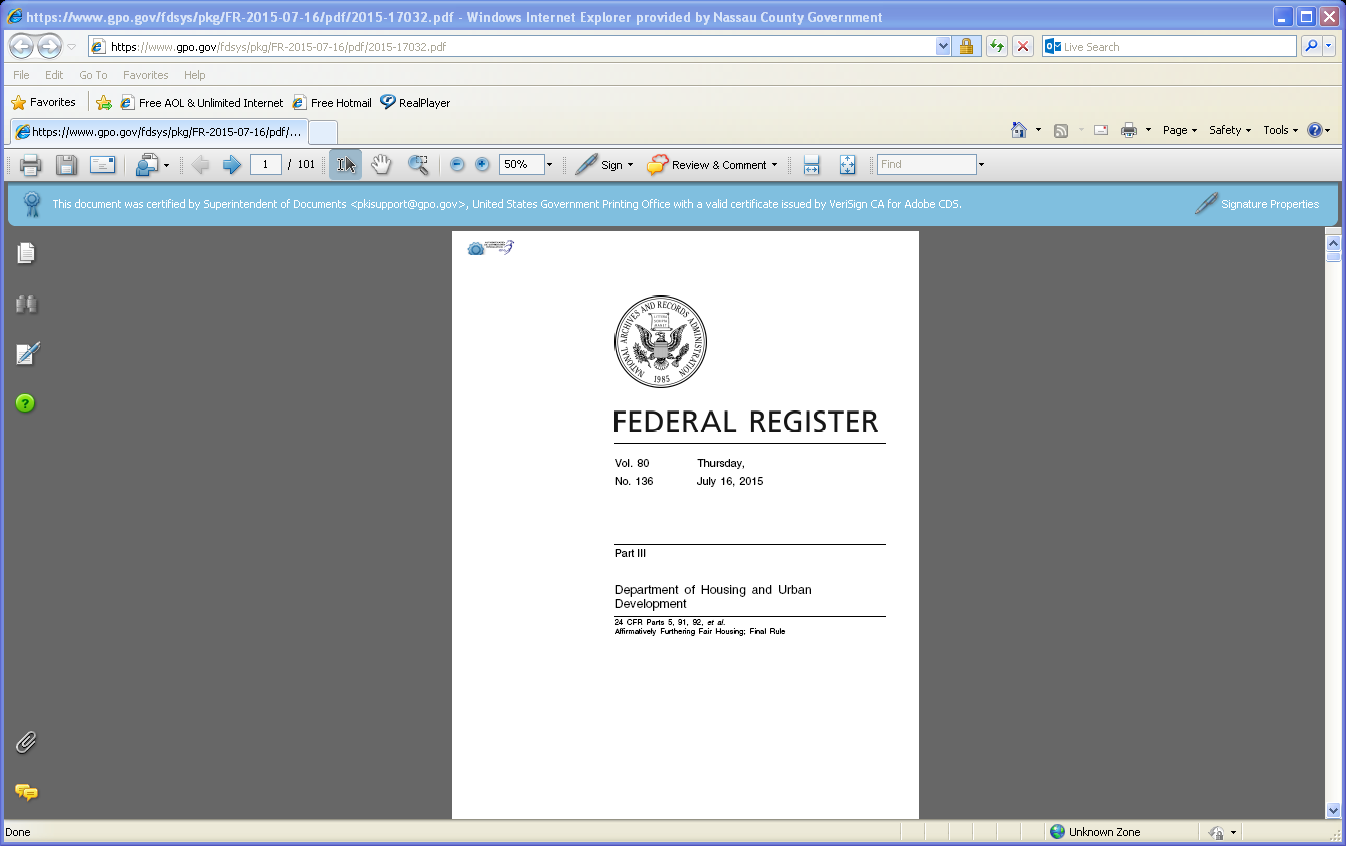 Las medidas adicionales sobre Vivienda Justa establecen un marco laboral para que los gobiernos locales, los Estados y las agencias de vivienda publica (PHA) tomen pasos significativos para superar patrones históricos de segregación, promover la elección de vivienda justa y fomentar comunidades inclusivas libres de toda discriminación.
39
Medidas Adicionales
en relación a la Vivienda Justa
Junio 2021 – Publicado en una regulación final provisional para mejorar la implementación del requerimiento de medidas adicionales para Vivienda Justa de la Ley de Vivienda Justa (AFFH)
40
Impulsando Afirmativamente
la Vivienda Justa
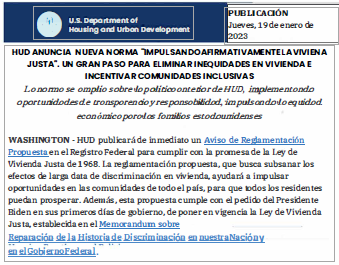 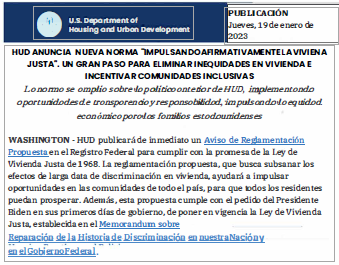 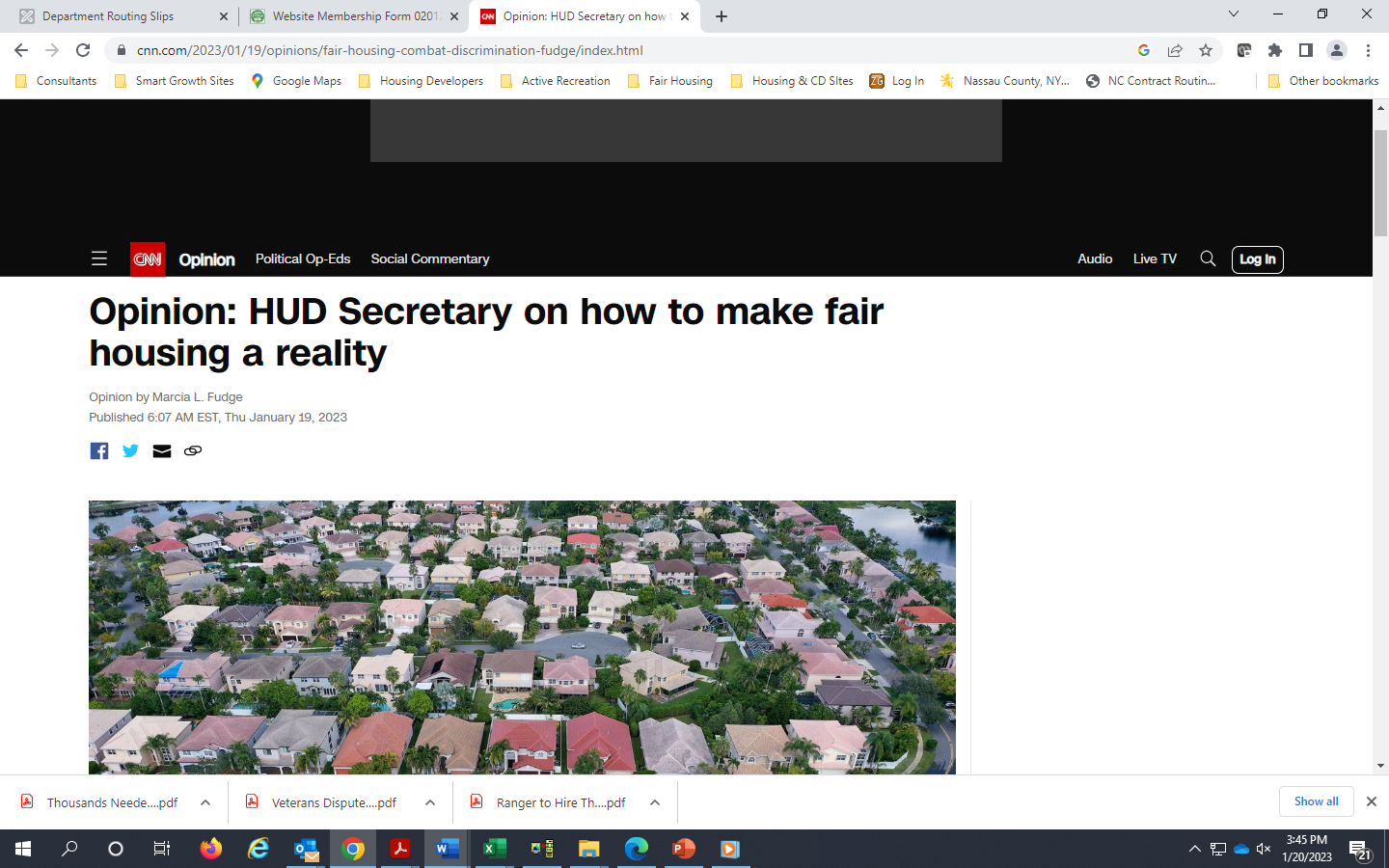 Opinión: Secretaria HUD acerca de cómo hacer realidad la vivienda justa
41
Impulsando Afirmativamente la Vivienda justa
Enero 2023 – HUD anuncia que pronto publicará una “Anuncio de Proyecto de Normas sobre el Impulso Afirmativo sobre Vivienda Justa” que mejora la Norma de Vivienda justa de 2015.

El Plan de Igualdad deberà concretarse antes del Plan Consolidado de Cinco años.
42
Analisis de los Impedimentos a la Vivienda Justa (AI)
En el año fiscal federal 2020, el Condado de Nassau presentó un nuevo Análisis de Impedimentos junto con el Plan Consolidado de cinco años. 

En dicho análisis se identifican nueve impedimentos a la elección de vivienda justa en el Condado y se describen los pasos que se están tomando para sortear los obstáculos. 

El AI completo se encuentra disponible
en el sitio web de OCD
43
Vivienda Justa
Los formularios de solicitud de financiamiento
de CDBG, HOME & ESG
están diseñados para juntar información relacionada con las Medidas Adicionales de Vivienda Justa
44
Vivienda Justa
Preguntas de la Solicitud
La actividad propuesta…
¿Apoya y promueve las comunidades integradas y mejora los patrones de vida integrada? 
¿Reduce las áreas de pobreza que tienen concentraciones raciales y étnicas? 
¿Responde a las necesidades desproporcionadas ya identificadas de las personas amparadas por la Ley de Vivienda Justa? 
¿Promueve y mantiene el cumplimiento con las leyes de derechos civiles y vivienda justa? 
¿Aborda las disparidades en el acceso a recursos comunitarios clave que puedan proveer mayor movilidad y acceso a bienes vitales incluyendo oportunidades económicas, empleo, salud, transporte y educación de buena calidad?
45
Artículo 3
El Articulo 3 de la Ley de Desarrollo Urbano y Vivienda de 1968 requiere que se otorgue en la mayor medida posible oportunidades de capacitación y empleo a personas de bajos y muy bajos recursos que residan en el área del proyecto, y  que se otorguen contratos de trabajo relacionados con el proyecto por asuntos comerciales que brinden oportunidades económicas para personas de bajos y muy bajos ingresos que residan en el área del proyecto.
El artículo 3 se aplica a:
❖	Proyectos por los cuales la parte de HUD del costo del Proyecto excede $200.000; y  
❖	Contractos y subcontratos adquiridos por proyectos por los cuales la parte de HUD o los costos del Proyecto excede $200,000 
❖	Destinatarios cuyos proyectos no se ajustan al articulo 3 son persuadidos a cumplir con requisitos preferenciales del articulo 3.
46
Otros Requisitos Federales
Ley Nacional de Políticas Ambientales (NEPA)
 Tasa de Salarios Davis-Bacon
Ley Uniforme de Asistencia con la Reubicación y Adquisición de Bienes Raíces. 
Regulaciones de HUD con respecto a la Pintura en Base a Plomo.
47
Proceso de Solicitud
para el Año Fiscal 2024
La Oficina de Desarrollo Comunitario del Condado de Nassau
ha adoptado un proceso de solicitud en línea organizado por




El enlace a las Solicitudes de “Neighborly Grants”

SE ESPERA QUE ESTE DISPONIBLE EL DIA MIERCOLES 24 DE ENERO
EN EL SITIO WEB DE OCD:
https://www.nassaucountyny.gov/1524/Community-Development

Bajo el título “Spotlight”
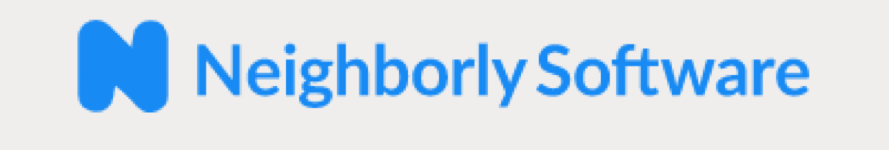 48
Cronología de las Actividades y Objetivos de Finalización
Cronología para Proyectos de Construcción: 

Fase			              	Fecha prevista de finalización	
Arquitectura/Ingeniería	       	MM/AAAA	
Fase de licitación	                   	MM/AAAA	
Fase de Construcción		       	MM/AAAA	
Fecha de Finalización	             	MM/AAAA	

Toda solicitud que se presente sin esta información
será devuelta
49
[Speaker Notes: Limitation placed on public services]
Cronología de las Actividades y Objetivos de Finalización
Actividades de Servicio Público

El Calendario de Proyectos para las actividades de Servicio Público será de dos años (1/9/2024 - 31/08/2026)

Cualquier saldo del fondo de servicio público que quede después de dos años puede transferirse a otras actividades. *

(*Esto puede requerir una modificación del contrato.)
50
[Speaker Notes: Limitation placed on public services]
Proceso de Solicitud del Año 2024
Las municipalidades deben fijar asambleas públicas antes de tomar decisiones de financiamiento. 

Reuniones previas a la presentación con miembros seleccionados del consorcio. 

Representantes de Desarrollo Comunitario se pondrán en contacto con ustedes para fijar una cita.
 
¡Es Muy Importante Presentar las Solicitudes de Financiación a Tiempo!
51
[Speaker Notes: Limitation placed on public services]
Proceso de Solicitud
Solicitudes de
Servicios Públicos:

Área de Servicio Local vs. del Condado

Para programas locales, la asignación de fondos mínima es de $4,000.00

Las áreas de servicio a nivel del Condado se evaluaran individualmente.
52
MUNICIPALIDADES MIEMBROS DEL CONSORCIO DEL CONDADO DE NASSAU
CENTROS
Hempstead
North Hempstead
Oyster Bay
PUEBLOS
Bayville
Bellerose
East Rockaway
East Williston
Farmingdale
Floral Park
Freeport
Great Neck Plaza
Hempstead
Island Park
Lynbrook
Malverne
Manorhaven
Massapequa Park
Mineola
New Hyde Park
Rockville Centre
Roslyn
Sea Cliff
South Floral Park
Stewart Manor
Valley Stream
Westbury
Williston Park
CIUDADES
Glen Cove
Long Beach
53
Requisito de Informes Anuales
Fechas Importantes:
54
Comentarios del Público
Solicitamos comentarios del público
con respecto a:

Las necesidades de vivienda en el Condado de Nassau
Las necesidades de Desarrollo Comunitario en el Condado de Nassau
Prioridades y Necesidades Específicas HOME-ARP para Personas Sin Hogar
55
Comentarios del Público
Se puede enviar comentarios por escrito a:

Donald Crosley, Director Adjunto
dcrosley@nassaucountyny.gov

NC Office of Community Development
1 West Street – Suite 365
Mineola, NY 11501
56